Тема: Аудит дебіторської заборгованості
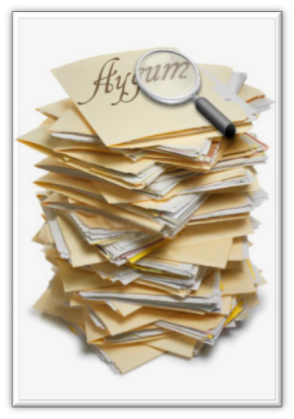 Лектор: Назаренко Т. П.
План лекційного заняття
Мета, завдання та джерела аудиту дебіторської заборгованості
Програма й робочі документи для забезпечення проведення аудиту дебіторської заборгованості
Методика проведення аудиту дебіторської заборгованості
Узагальнення результатів аудиту (Аудиторський висновок про перевірку дебіторської заборгованості).
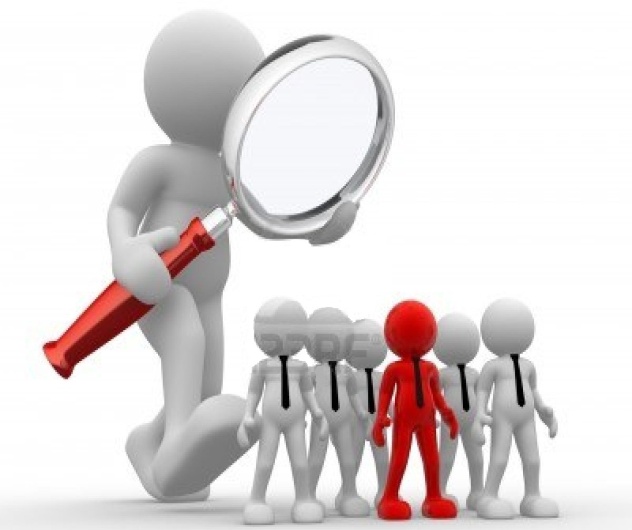 1. Мета, завдання та джерела аудиту дебіторської заборгованості
Дебітори — юридичні та фізичні особи, які внаслідок минулих подій заборгували підприємству певні суми грошових коштів, їх еквівалентів або інших активів.
Дебіторська заборгованість — сума заборгованості дебіторів підприємству на певну дату.
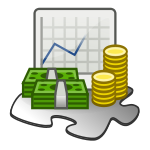 Основною метою аудиту дебіторської заборгованості - отримання необхід­них аудиторських доказів та формулювання думки про достовірність і повноту інформації про дебіторську заборгованість, відображену у фінансовій звітності підприємства.
Завдання аудиту дебіторської заборгованості
перевірка законності її виникнення і своєчасності погашення, правильності обліку розрахунків і заходи, спрямовані на недопущення виникнення незаконної заборгованості
При проведенні аудиту зобов'язань і дебіторської заборгованості мають бути вирішені такі завдання
Джерела аудиту дебіторської заборгованості
Основними методами перевірки дебіторської заборгованості є :
перевірка документів – для оцінки наявності та правильності визначення розміру заборгованості;
зовнішні підтвердження – для перевірки існування контрагента та уточнення суми;
повторний підрахунок – для перевірки правильності розрахунку резерву сумнівних боргів;
аналітичні процедури – для отримання альтернативних аудиторських доказів.
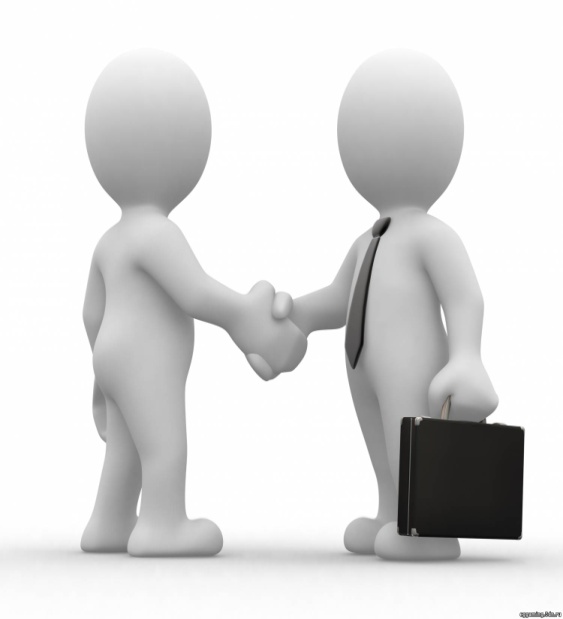 Відповідно до вимоги обачності та підходу "спрямованої перевірки" дебіторська заборгованість тестується аудитором на предмет її завищення, тобто основне завдання аудиту дебіторської заборгованос­ті полягає у тому, щоб упевнитись, що показник дебіторської забор­гованості (активи підприємства) у фінансовій звітності не завищений.
2. Програма й робочі документи для забезпечення проведення аудиту дебіторської заборгованості
У процесі аудиту дебіторської заборгованості використовуються такі процедури:
До програми аудиту дебіторської заборгованості входять такі процедури:
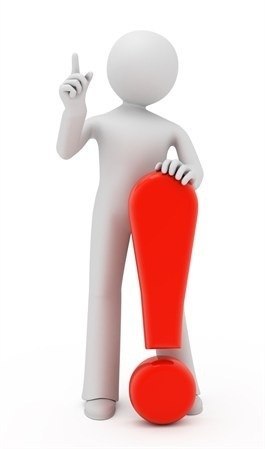 Особливу увагу необхідно приділити аудиту дебіторської заборгованості, тому що дебіторська заборгованість — це вилучені з обороту кошти суб'єкта господарювання.
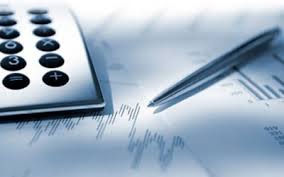 Особливу увагу слід приділити контролю розкриття інформації про дебіторську заборгованість у примітках до фінансової звітності, де наведено:
•    перелік дебіторів і суми довгострокової дебіторської заборгованості;•    перелік дебіторів і суми дебіторської заборгованості пов'язаних сторін із виділенням внутрішньо групового сальдо дебіторської заборгованості;•    склад і сума статті балансу «інша дебіторська заборгованість»;•    метод визначення резерву сумнівних боргів;•    суму поточної дебіторської заборгованості за продукцію, товари, роботи, послуги в розрізі її класифікації за строками непогашення
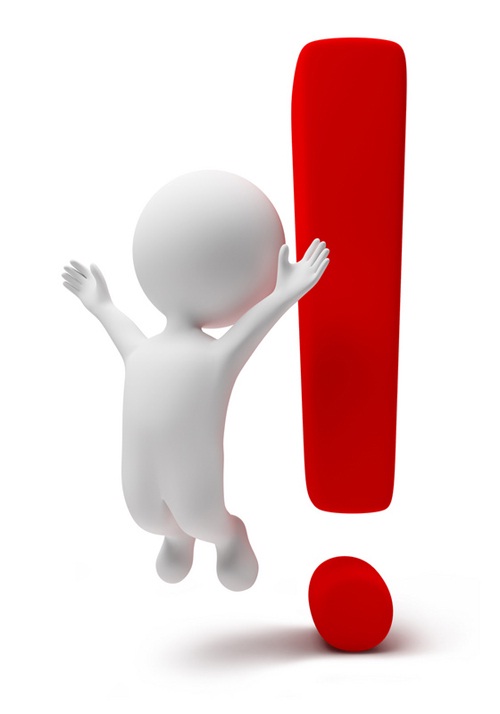 Тест внутрішнього контролю дебіторської заборгованості
Аудиторська фірма "Центр-аудит"
Підприємство TOB "Агроінформ"
Період, що перевіряється 01.01.2013-31.12.2013
продовження
ПЛАН аудиту дебіторської заборгованості
Аудиторська фірма "Центр-аудит"
Підприємство TOB "Агроінформ"
Період, що перевіряється 01.01.2013-31.12.2013
Запланований ризик середній
Запланована суттєвість 10000 грн.
3. Методика проведення аудиту дебіторської заборгованості
При відборі елементів дебіторської заборгованості для вибірко­вої перевірки аудитору необхідно розділити сукупність залишків дебіторської заборгованості за такими ознаками:
за видами дебіторської заборгованості;
за ознакою вартості. Залишки дебіторської заборгованості, що пере­вищують рівень суттєвості або є близькими до нього, обов’язково повинні бути відібрані та перевірені;
за строками погашення дебіторської заборгованості. Для перевірки повинні бути відібрані залишки по рахунках як короткострокової, так і довгострокової дебіторської заборгованості;
за строками виникнення заборгованості. за іншими ознаками залежно від особливостей діяльності клієнта.
Методика аудиту дебіторської заборгованості передбачає здійснення таких процедур:
звірка залишків заборгованості у Головній книзі з обліковими регістрами. За результатами цього складається відомість;
визначення крупних дебіторів і складання їх переліку;
направлення запитів на підтвердження дебіторської заборгованості, в т. ч. і по векселям;
перевірка наявності і правильності реєстрації договорів;
перевірка правильності оформлення документів на відвантаження продукції і своєчасне надання їх у бухгалтерію;
перевірка розрахунків за товарообмінними операціями, наявність договору, акта взаємозаліку тощо;
збір доказів підтвердження (спростування) того, що поточна дебіторська заборгованість визнається одночасно з визнанням доходу від реалізації;
перевірка обґрунтованості списання безнадійної дебіторської заборгованості на витрати;
оформлення окремим документом виявлених під час здійснення аудиту порушень.
При відборі елементів дебіторської заборгованості для вибірко­вої перевірки аудитору необхідно розділити сукупність залишків дебіторської заборгованості за такими ознаками:
за видами дебіторської заборгованості;
за ознакою вартості. Залишки дебіторської заборгованості, що перевищують рівень суттєвості або є близькими до нього, обов’язково повинні бути відібрані та перевірені;
за строками погашення дебіторської заборгованості. Для перевірки повинні бути відібрані залишки по рахунках як короткострокової, так і довгострокової дебіторської заборгованості;
за строками виникнення заборгованості. Аудитору необхідно звернути увагу на заборгованість, яка виникла на початку та наприкінці періоду, що перевіряється, щоб упевнитись у тому, що відображена у звітності заборгованість належить до звітного, а не наступного періоду. Заборгованість, яка тривалий час залишається без руху на рахунках бухгалтерського обліку, необхідно перевірити на предмет реальності її погашення;
за іншими ознаками залежно від особливостей діяльності клієнта.
Аудитор повинен проаналізувати склад дебіторів підприємства, виділити найбільш значні, виходячи із суми боргу. Після чого здійснити їх перевірку і за результатами скласти такі робочі документи :
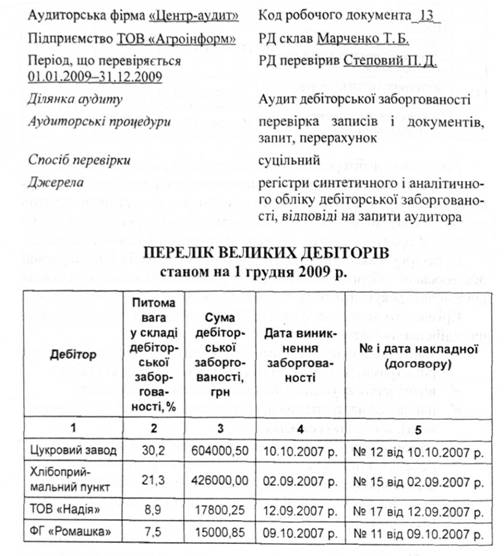 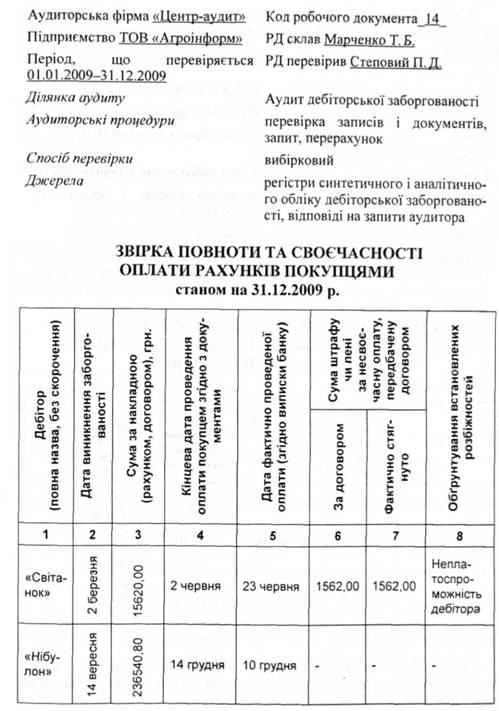 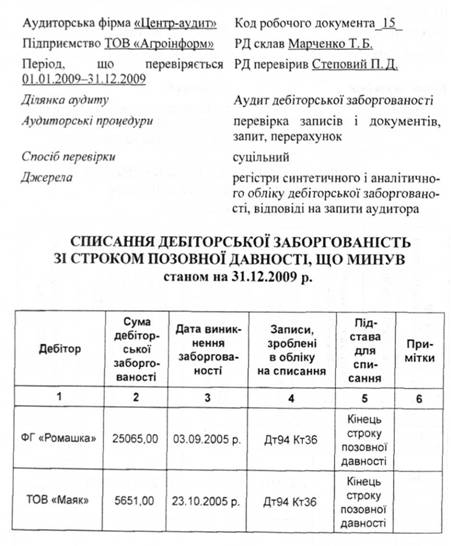 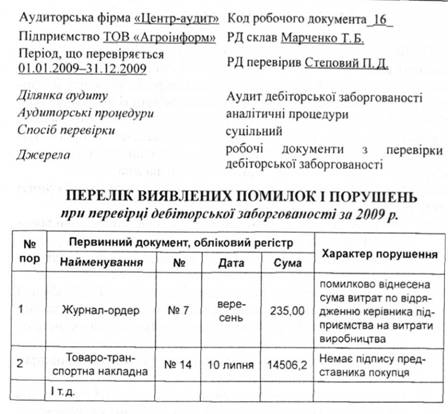 Під час перевірки дебіторської заборгованості аудитор повинен:
перевірити правильність визнання і оцінки дебіторської заборго­ваності відповідно до П(С)БО 10;
встановити реальність вказаної дебіторської заборгованості;
проаналізувати інформацію про дебіторську заборгованість, наве­дену в примітках, на її повноту і достовірність;
перевірити правильність розрахунку і дотримання обраного методу визначення величини резерву сумнівних боргів;
оцінити правильність класифікації дебіторської заборгованості в балансі на довгострокову, поточну та безнадійну.
Аудитору необхідно звернути увагу на заборгованість, яка виникла на початку та наприкінці періоду, що перевіряється, щоб упевнитись у тому, що відображена у звітності заборгованість належить до звітного, а не наступного періоду. Заборгованість, яка тривалий час залишається без руху на рахунках бухгалтерського обліку, необхідно перевірити на предмет реальності її погашення;
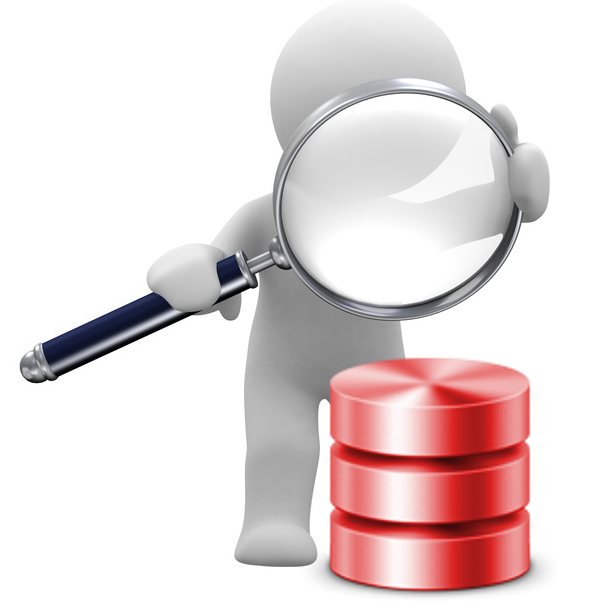 Перевіряючи відповідність даних синтетичного обліку дебіторської заборгованості їх аналітичному обліку, необхідно враховувати наявність такого аналітичного обліку за конкретними об'єктами:
1.    аналітичний облік заборгованості за майно, передане у фінансову оренду, ведеться за кожним орендарем;2.    аналітичний облік довгострокових векселів одержаних ведеться за кожним векселем та за строками їх погашення;3.    аналітичний облік іншої довгострокової дебіторської заборгованості ведеться за кожним дебітором, видами заборгованості та за термінами її виникнення і погашення;4.    аналітичний облік короткострокових векселів одержаних ведеться за кожним векселем та за строками їх погашення;5.    аналітичний облік розрахунків з покупцями та замовниками ведеться за кожним дебітором, видами заборгованості та за термінами її виникнення й погашення, за кожним пред'явленим до сплати рахунком;6.    аналітичний облік розрахунків з різними короткостроковими дебіторами ведеться за кожним дебітором, видами заборгованості та за термінами її виникнення і погашення;7.    аналітичний облік резерву сумнівних боргів ведеться в розрізі боржників або за строками погашення заборгованості.
4. Узагальнення результатів аудиту (Аудиторський висновок про перевірку дебіторської заборгованості).
Аудиторський висновок (витяг)

   Довгострокова дебіторська заборгованість відображена в балансі Товариства станом на 31.12.2016 р. в сумі 13 133 тис. грн. та представлена розстроченою заборгованістю за електроенергію та штрафні санкції покупців електроенергії, строк погашення яких, передбачений договорами реструктуризації, перевищує 12 місяців з дати Балансу. 
    Станом на 31.12.2016 р. за даними департаменту енергозбуту ПАТ «Крименерго» 
довгострокова частина розстроченої заборгованості складає 13 133 тис. грн. та представлена заборгованістю 17 споживачів електроенергії, з таким узгодженим узагальненим графіком 
погашення: 
– в 2013 р. – 4 470,7 тис.грн., або 34% заборгованості; 
– в 2014 р. – 4 079,6 тис.грн., або 31% заборгованості; 
– в 2015 р. – 3 870,1 тис.грн., або 30% заборгованості; 
– в 2016 р. – 388,4 тис.грн., або 3% заборгованості; 
– в 2013 р. – 323,7 тис.грн., або 2% заборгованості. 
    Найбільшими боржниками станом на 31.12.2016 р. є: 
– Керченський ВПВКГ - 10 333,9 тис.грн., заборгованість розстрочена шляхом укладення мирової угоди від 13.12.2005р. та ухвалена Господарським судом АРК 
від13.12.2005р. до 2015 року включно;
продовження
– Комунальне підприємство «Ленводоканал» - 1 877,5 тис.грн., заборгованість 
розстрочена на підставі Додаткової угоди 1/1202 від 25.11.2009р. до Договору 
№1066 від 06.11.2009р. до 2017 року включно; 
– ДПУ МДЦ «Артек» - 128,6 тис.грн., заборгованість розстрочена на підставі 
Додаткової угоди 1/1202 від 20.03.2009р. до Договору №98 від 20.10.2006р. до 
2013 року включно; 
– КП «Аршинцево» - 360,6 тис.грн., заборгованість розстрочена на підставі 
Додаткової угоди 1/1202 від 28.09.2011р. до Договору №3110 від 23.07.2009р. до 
2014 року включно; 
– КП ГУЖХ Октябрського п/с» 286,9 тис.грн., заборгованість розстрочена на 
підставі Додаткової угоди 1/1202 від 08.07.2011р. до Договору №1297 від 
29.06.2011р. до 2015 року включно; 
– Інші - 145,4 тис. грн. 
Визнання сум довгострокової дебіторської заборгованості, їх облік та відображення у фінансовій звітності відповідає вимогам П(С)БО 10 «Дебіторська заборгованість».
Найтиповіші невідповідності, які можуть бути виявлені у процесі аудиту дебіторської заборгованості, такі:
Дякую за увагу! Гарного дня.
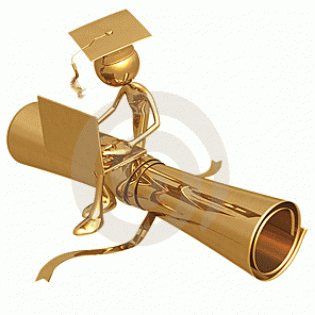